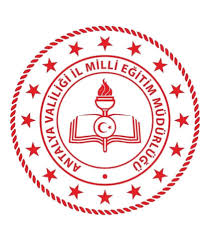 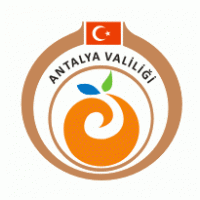 Antalya İl Milli Eğitim Müdürlüğü EBA Akademik Destek Öğretmen Öğrenci Buluşmaları
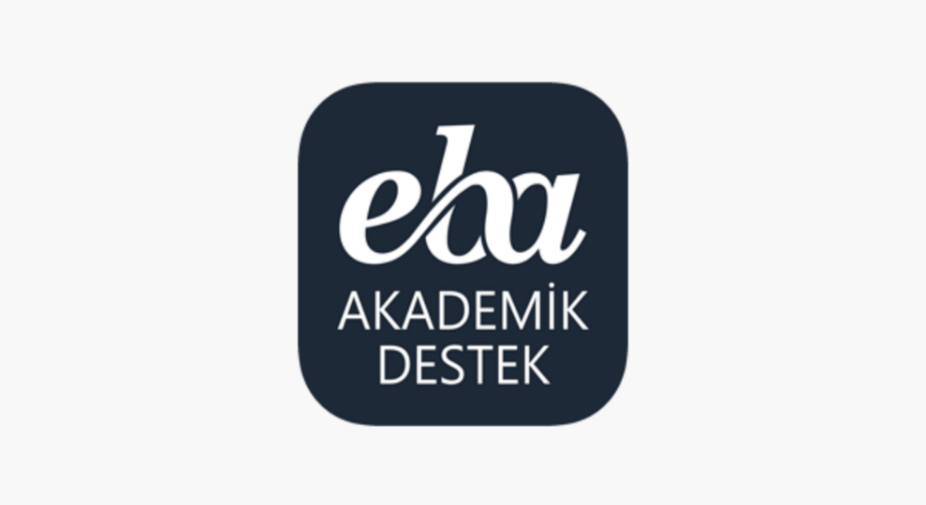 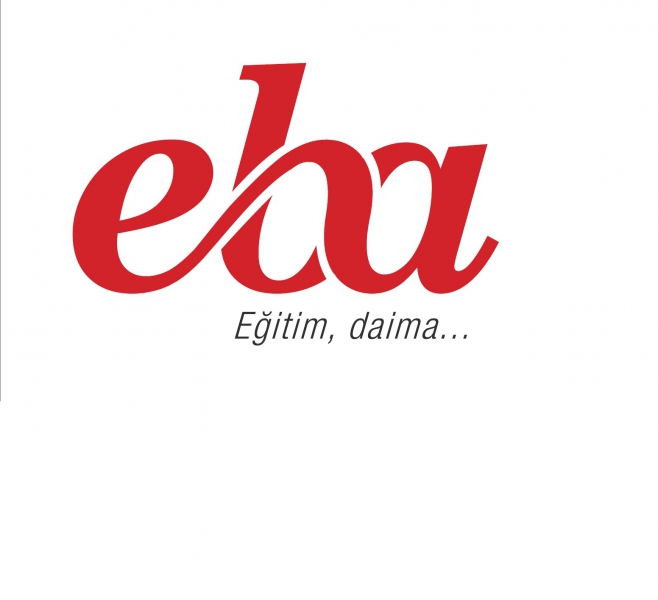 EBA AKADEMİK DESTEK ÖĞRETMEN
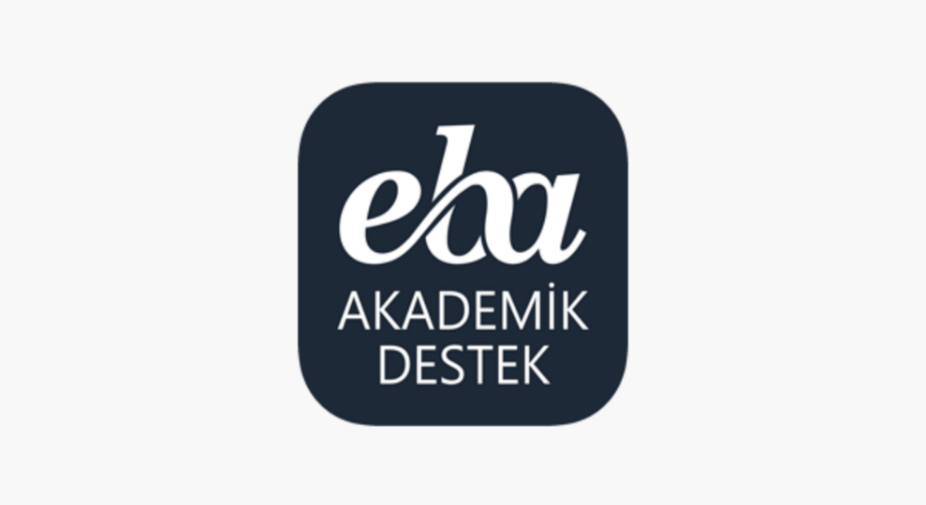 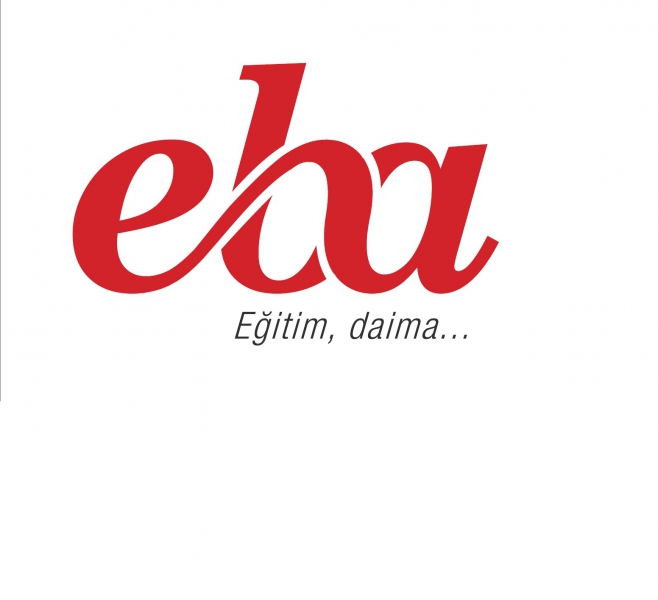 Öğretmenlerimiz Eba’ya giriş yaptıklarında sol menüde bulunan mesleki gelişim kısmına tıkladıklarında karşılarına gelen sayfada Eba Akademik Destek Kullanım Eğitimi Kursunu tamamlayarak Eba Akademik Desteği etkin ve verimli şekilde kullanabilirler.
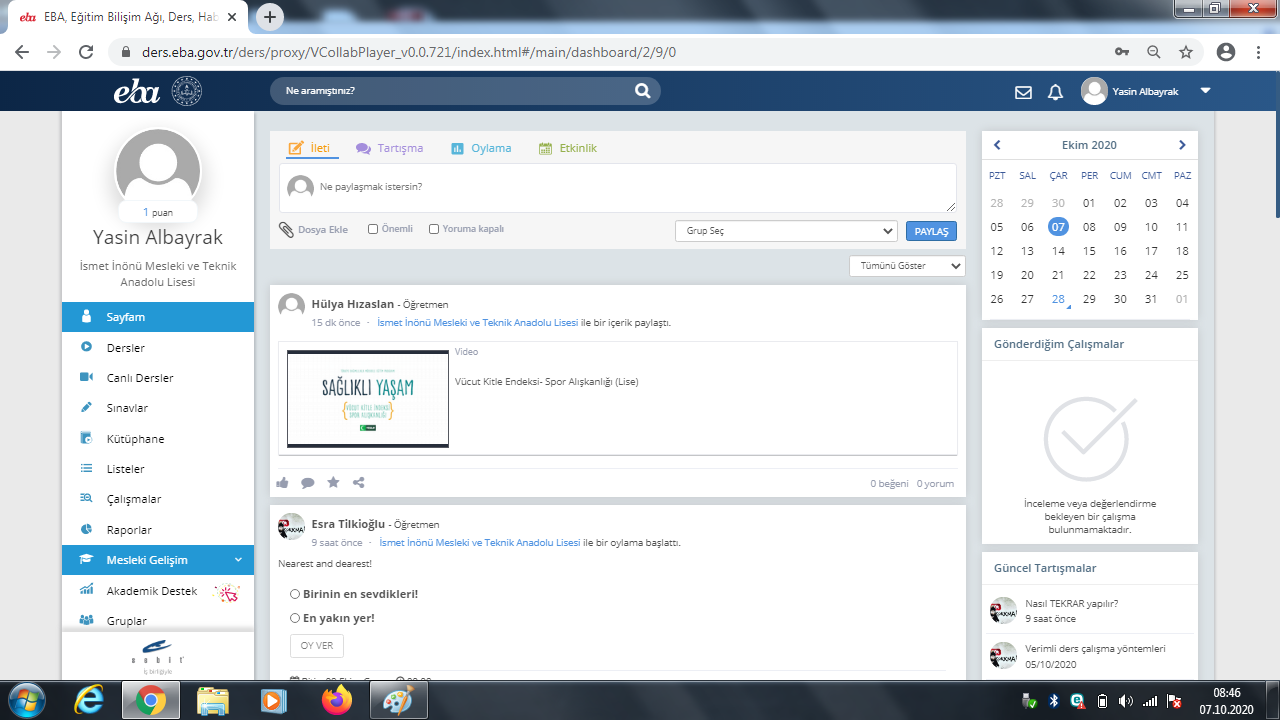 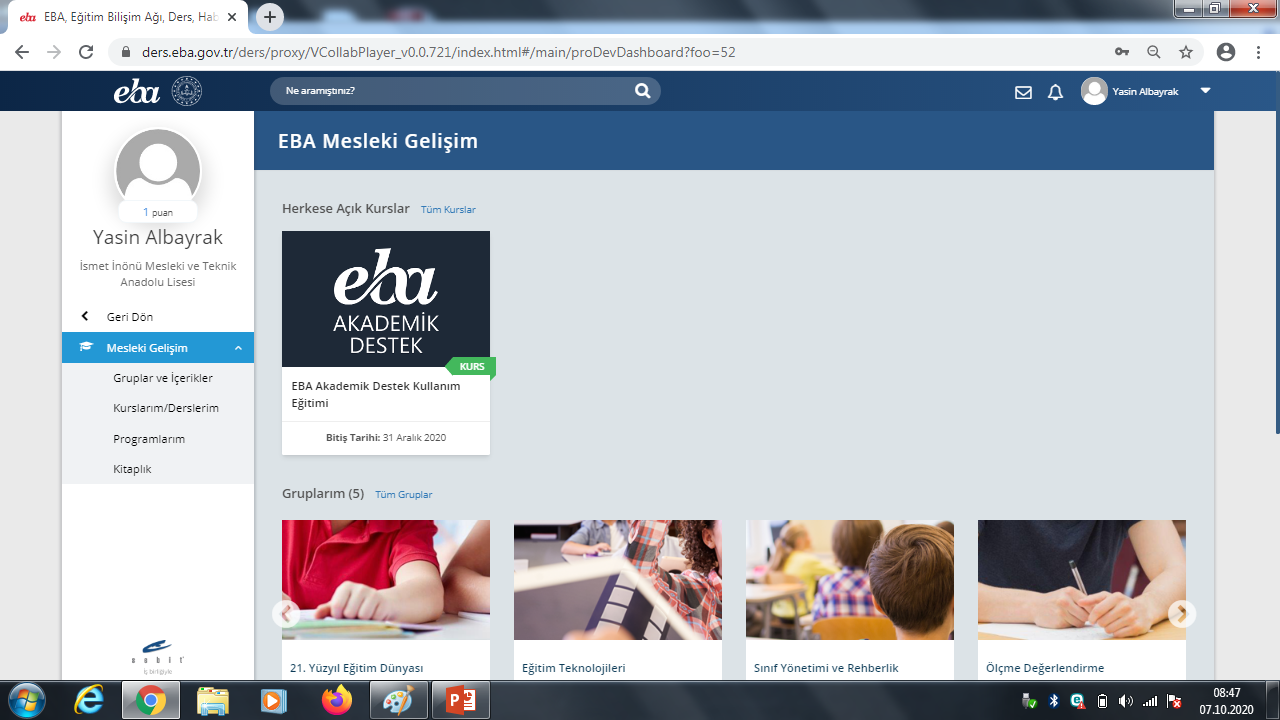 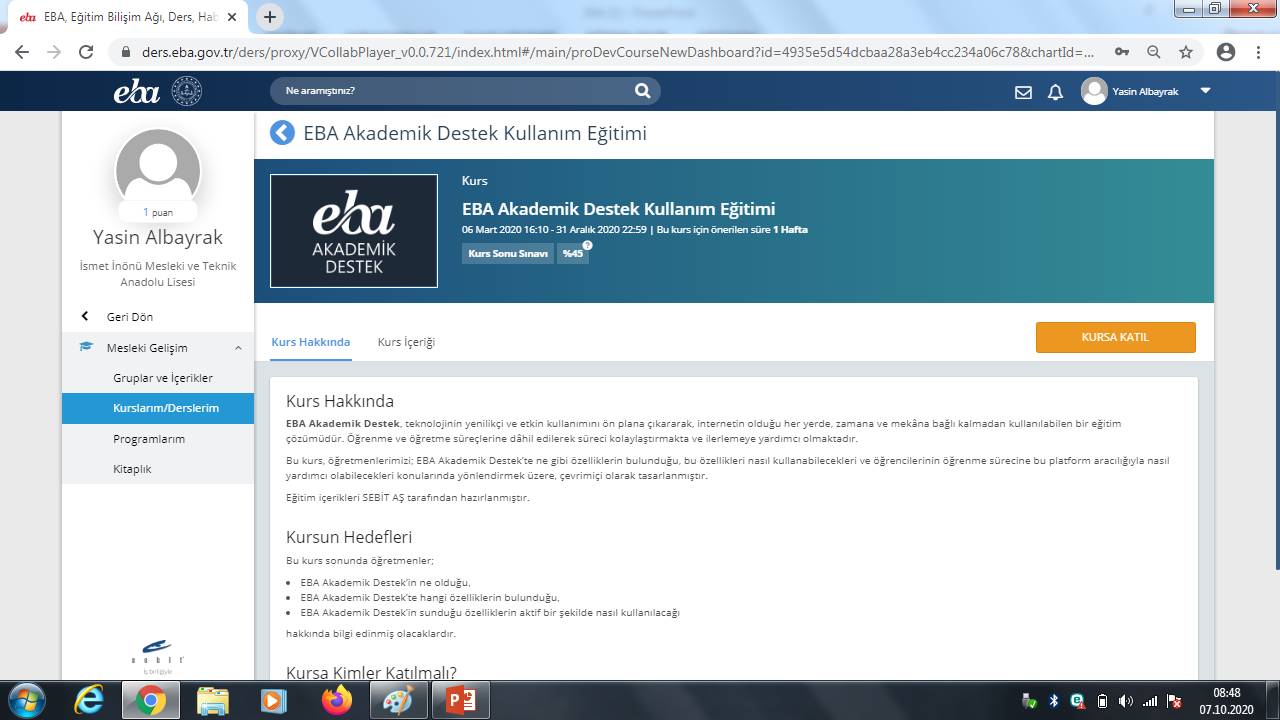 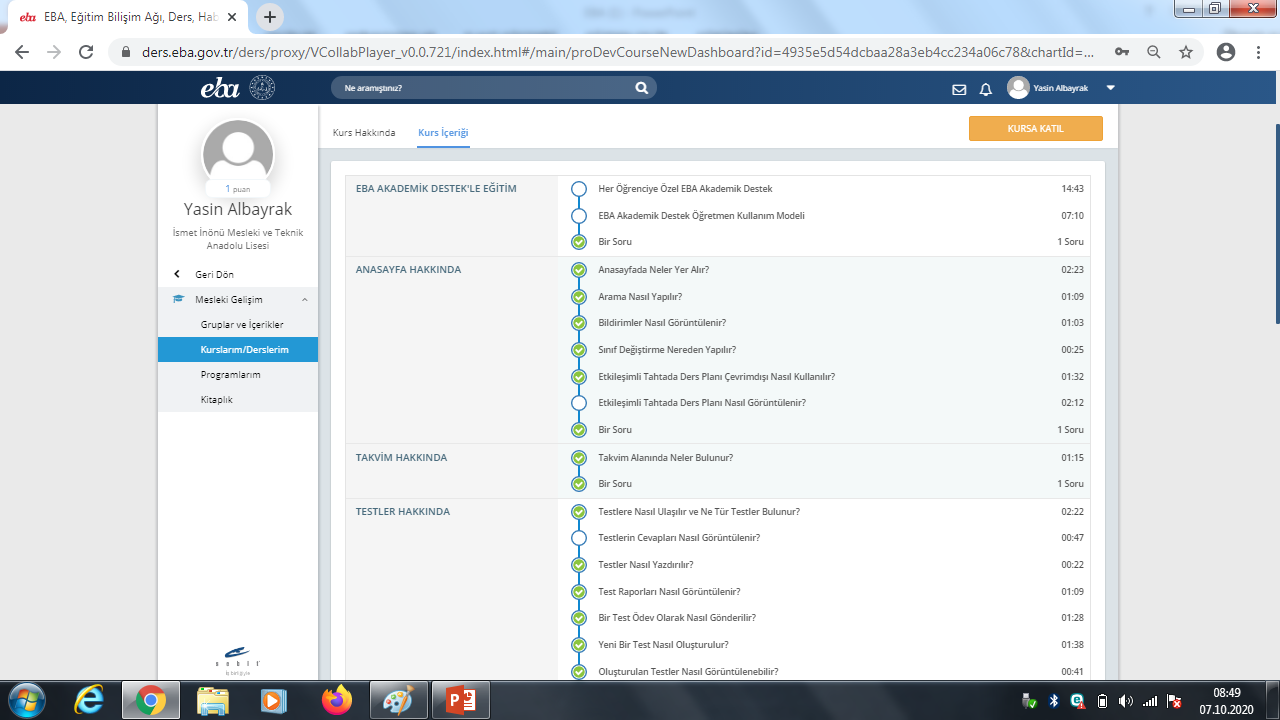 EBA AKADEMİK DESTEK ÖĞRENCİ
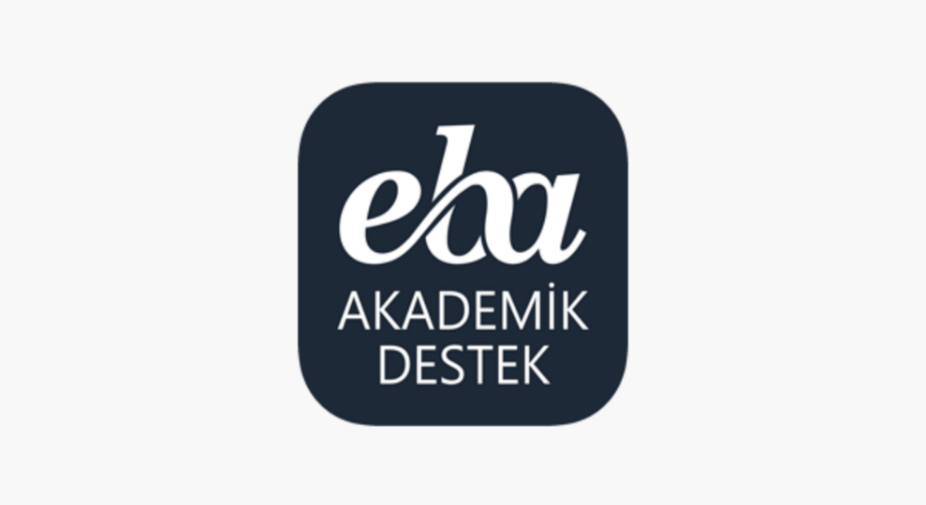 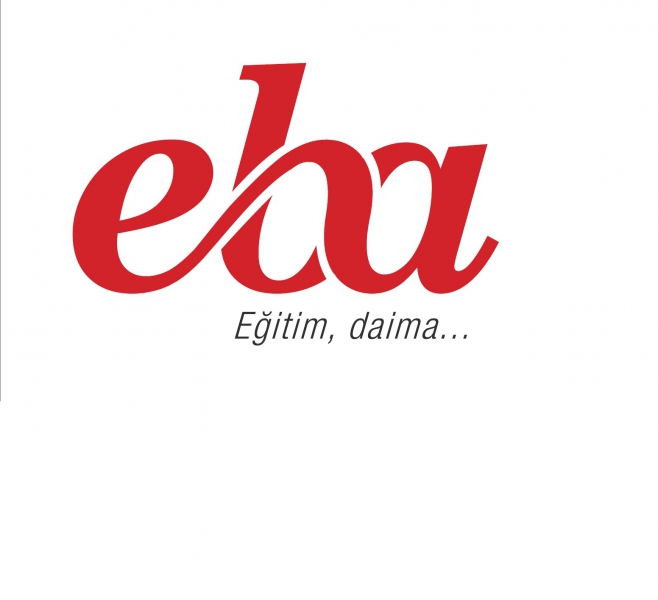 Öğrencilerimiz Eba Akademik Desteğe giriş yaptıklarında Kişiselleştirme işlemini yaparak (hedefledikleri üniversite programını seçerek haftalık çalışma programını ayarlayarak) akademik destekten en iyi şekilde yararlanabilirler.
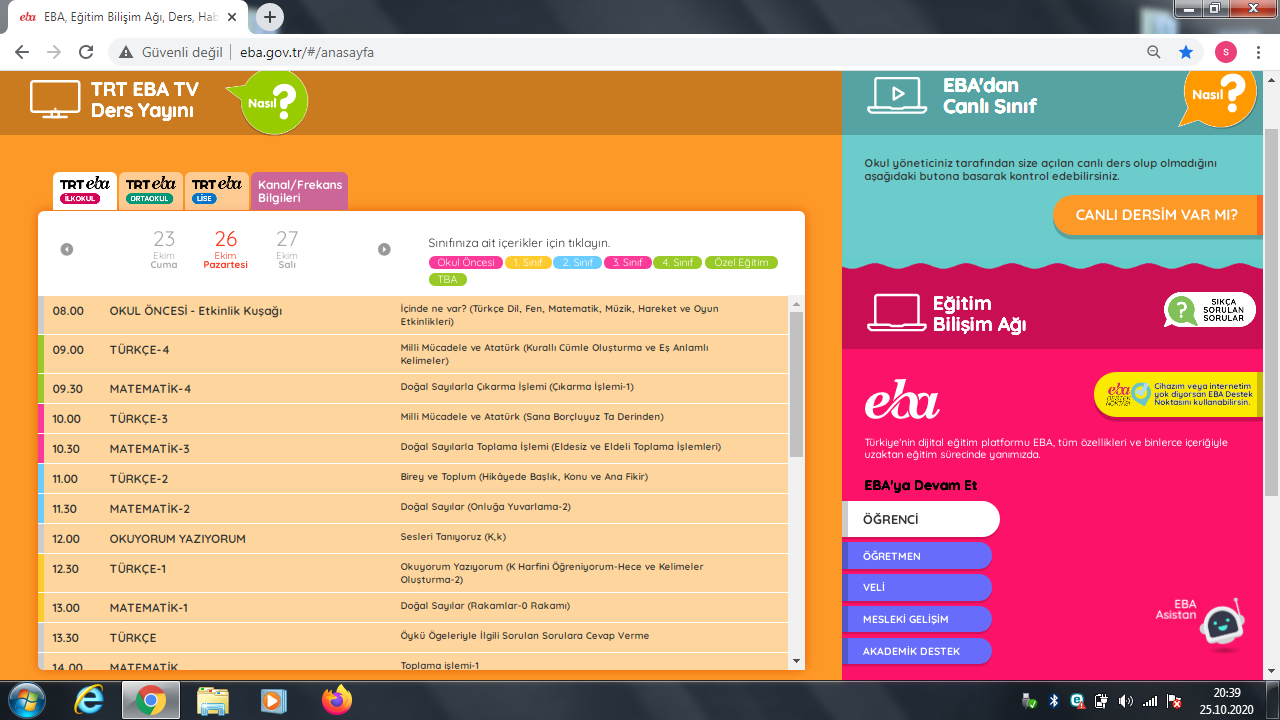 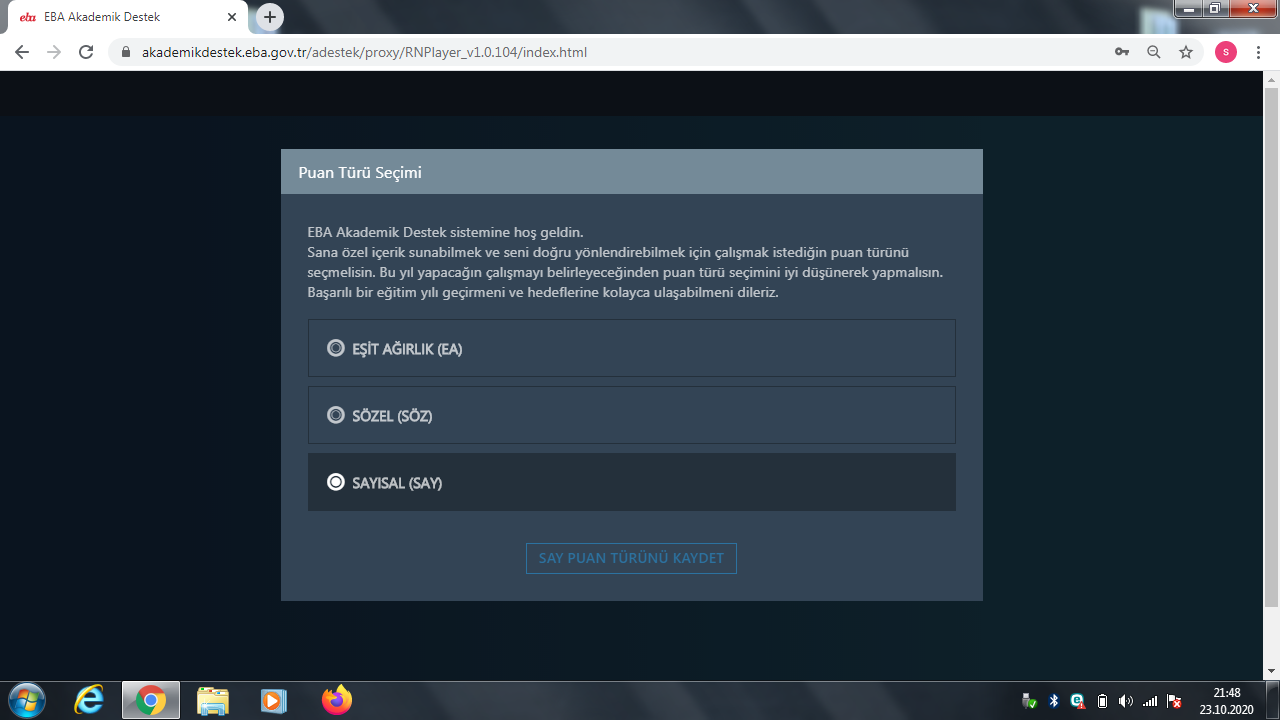 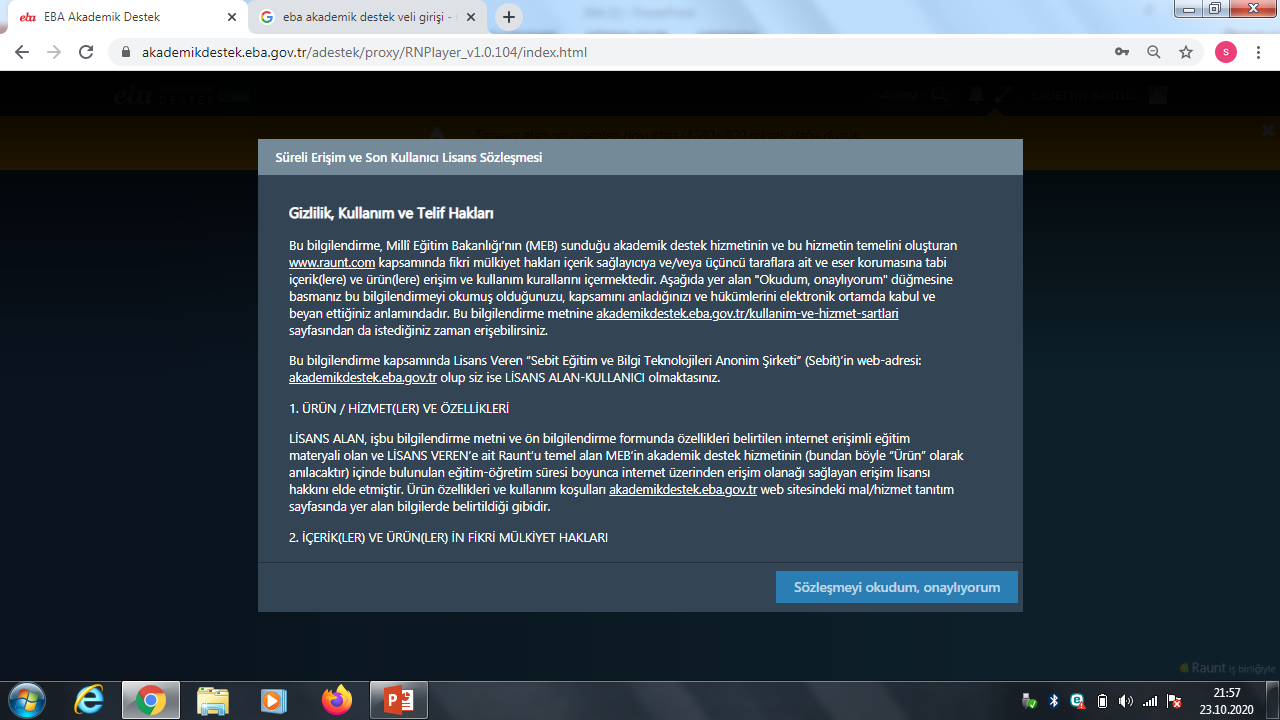 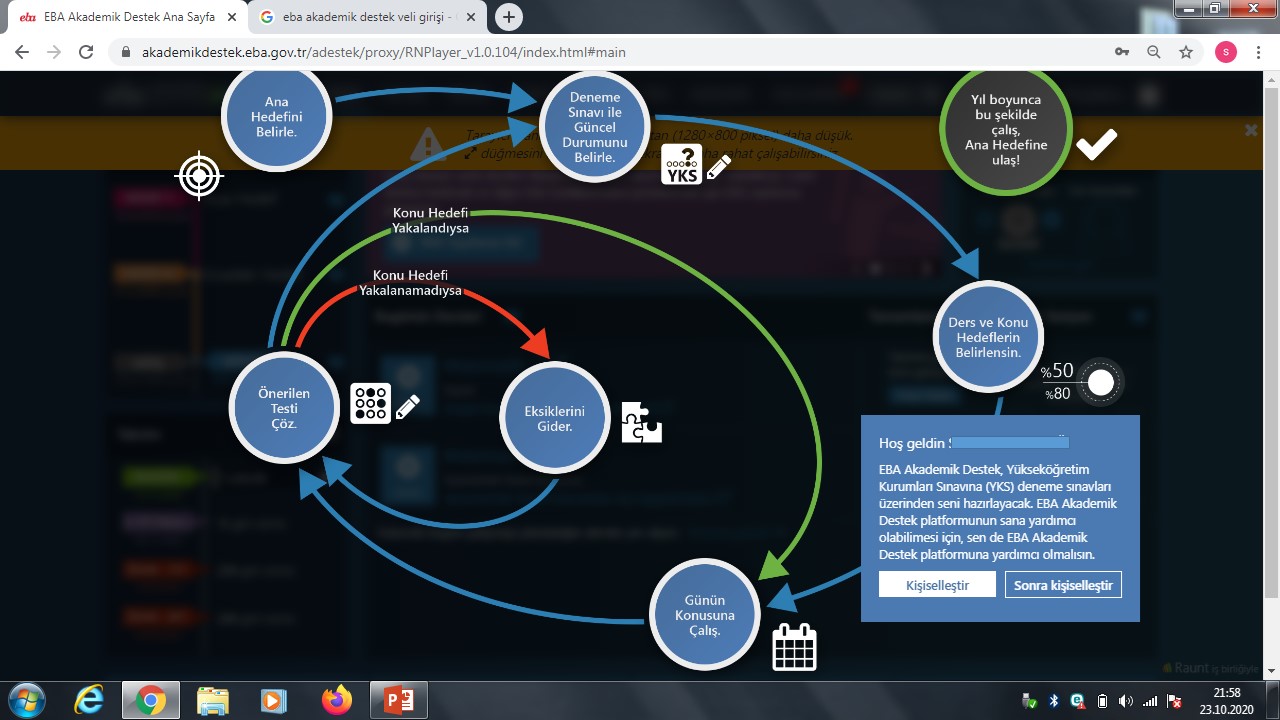 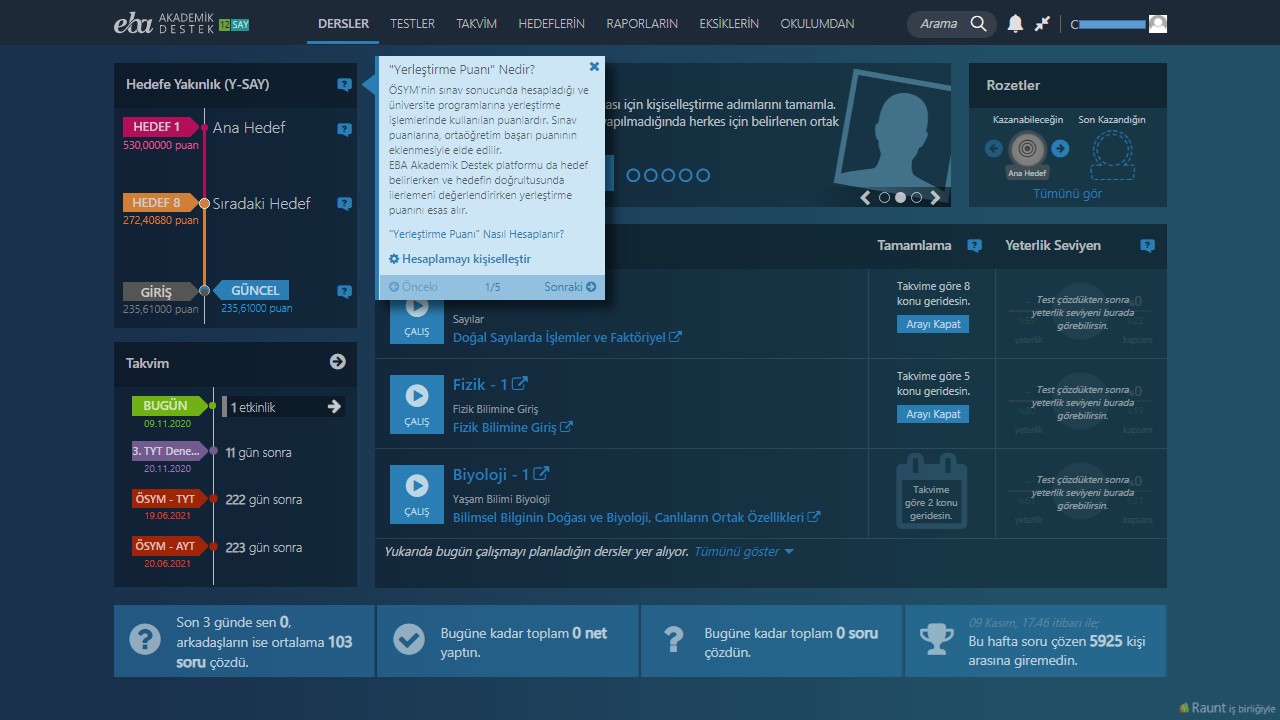 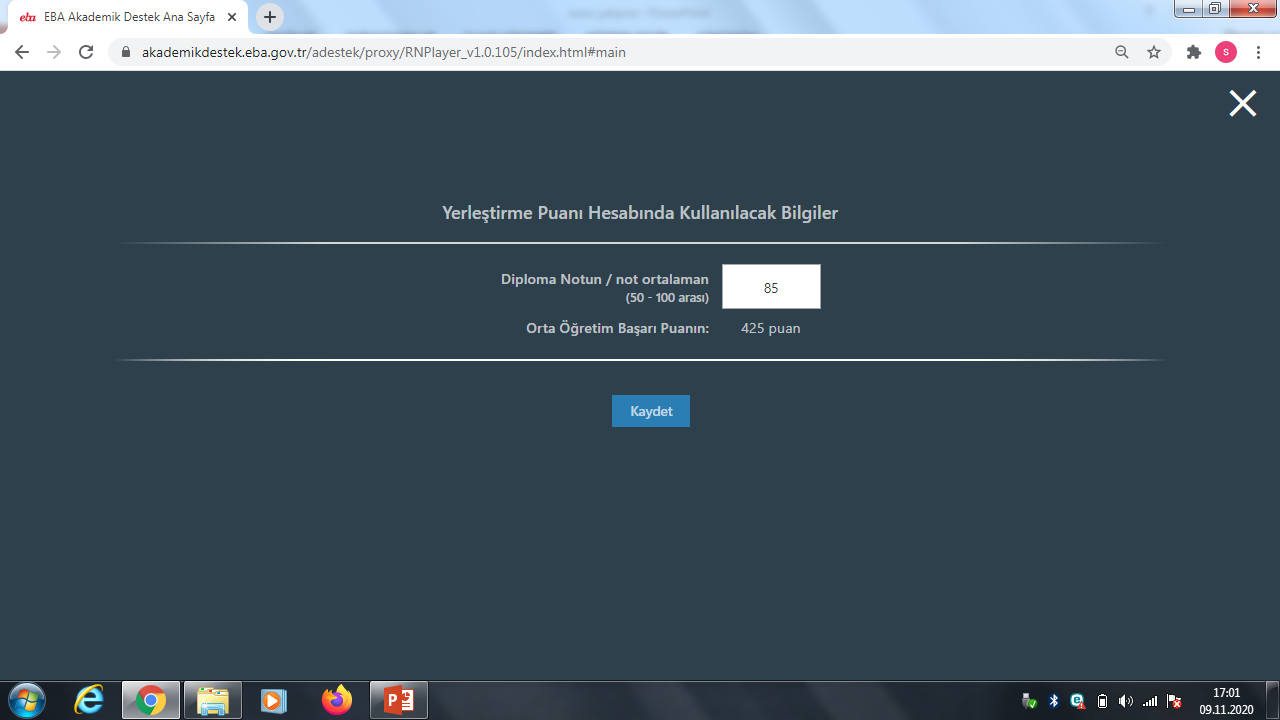 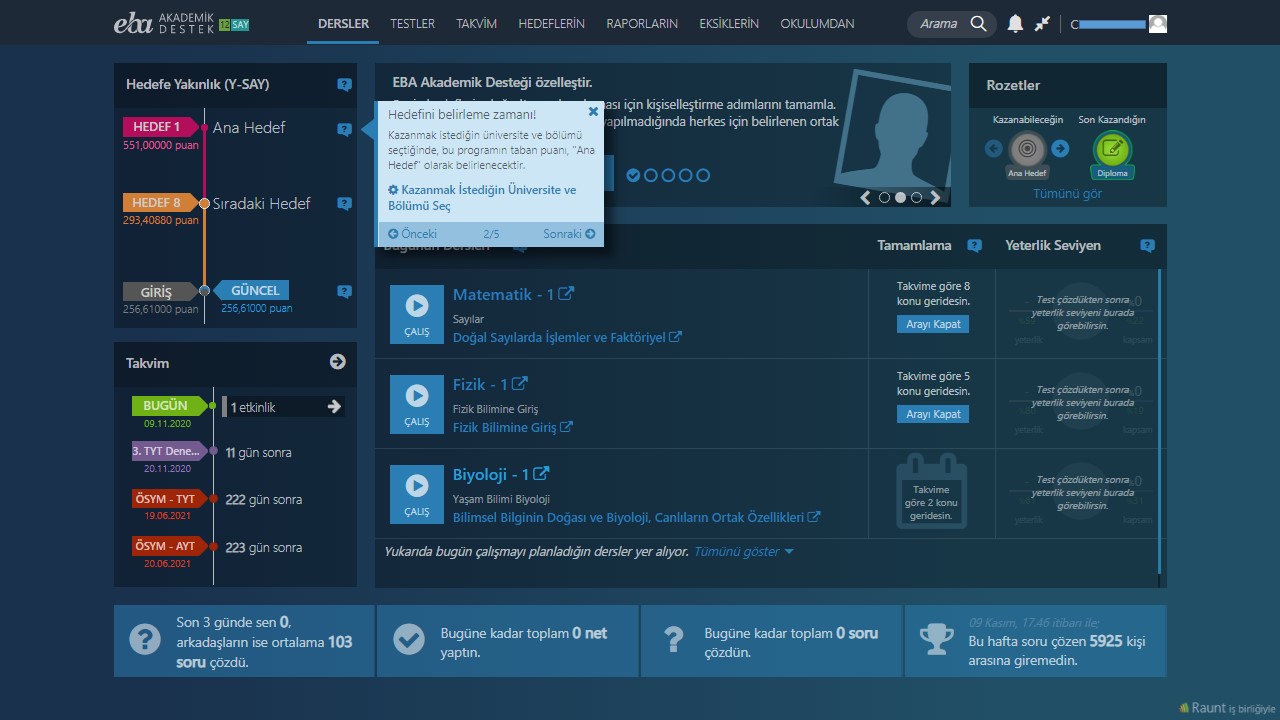 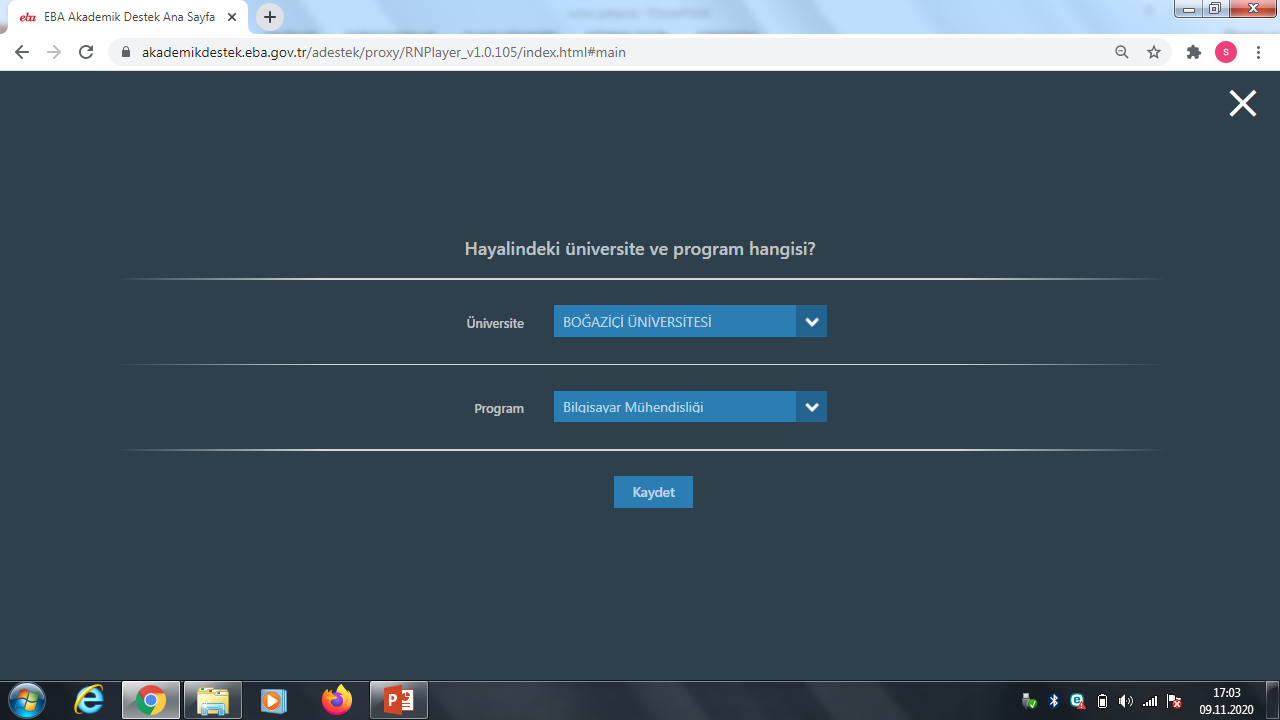 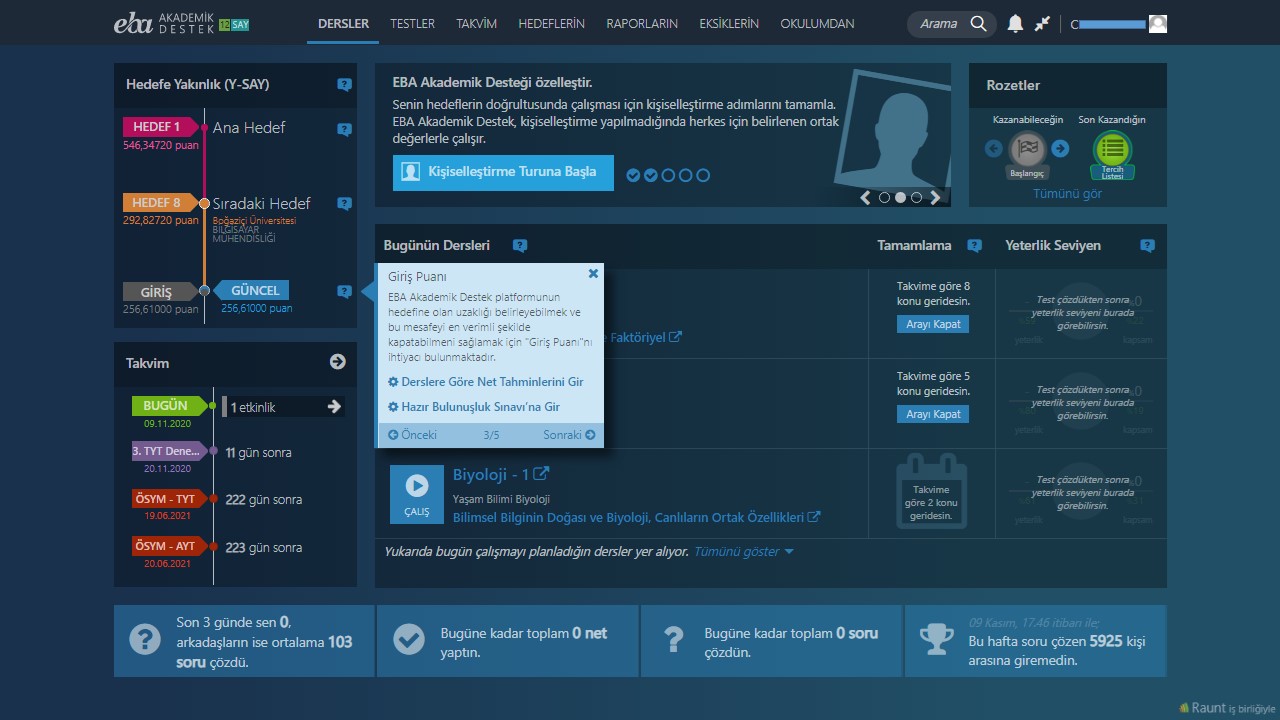 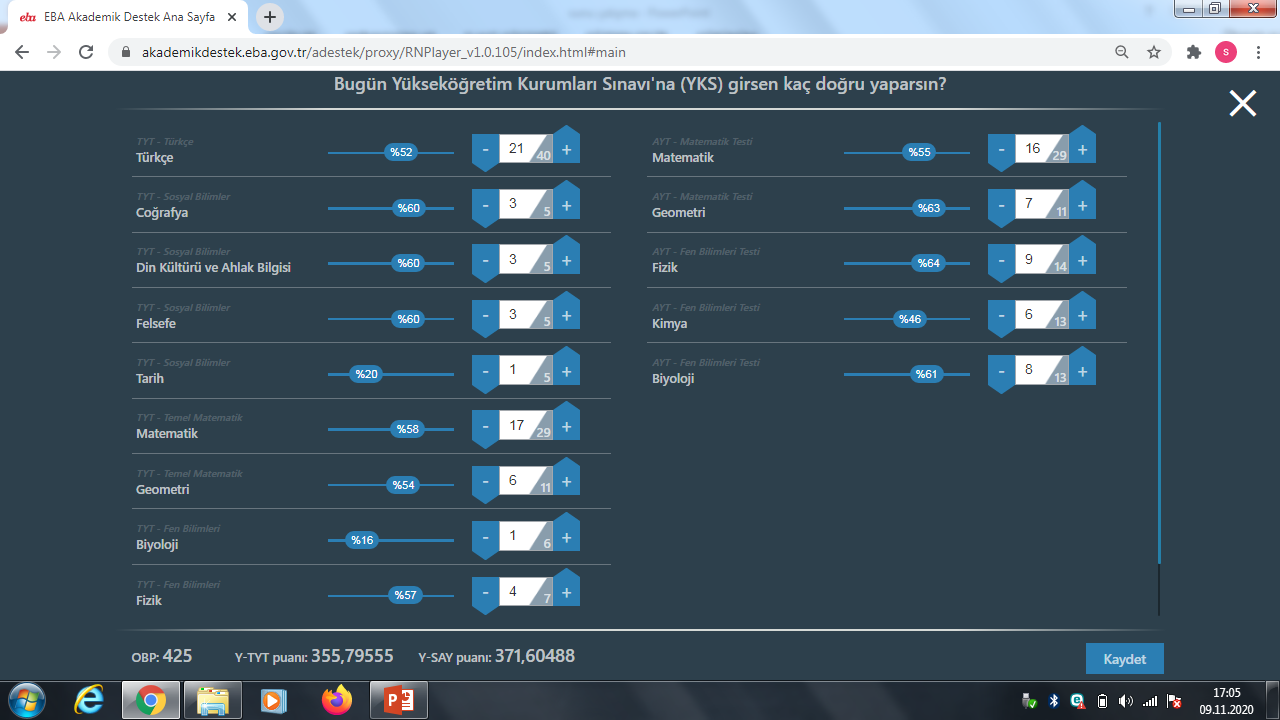 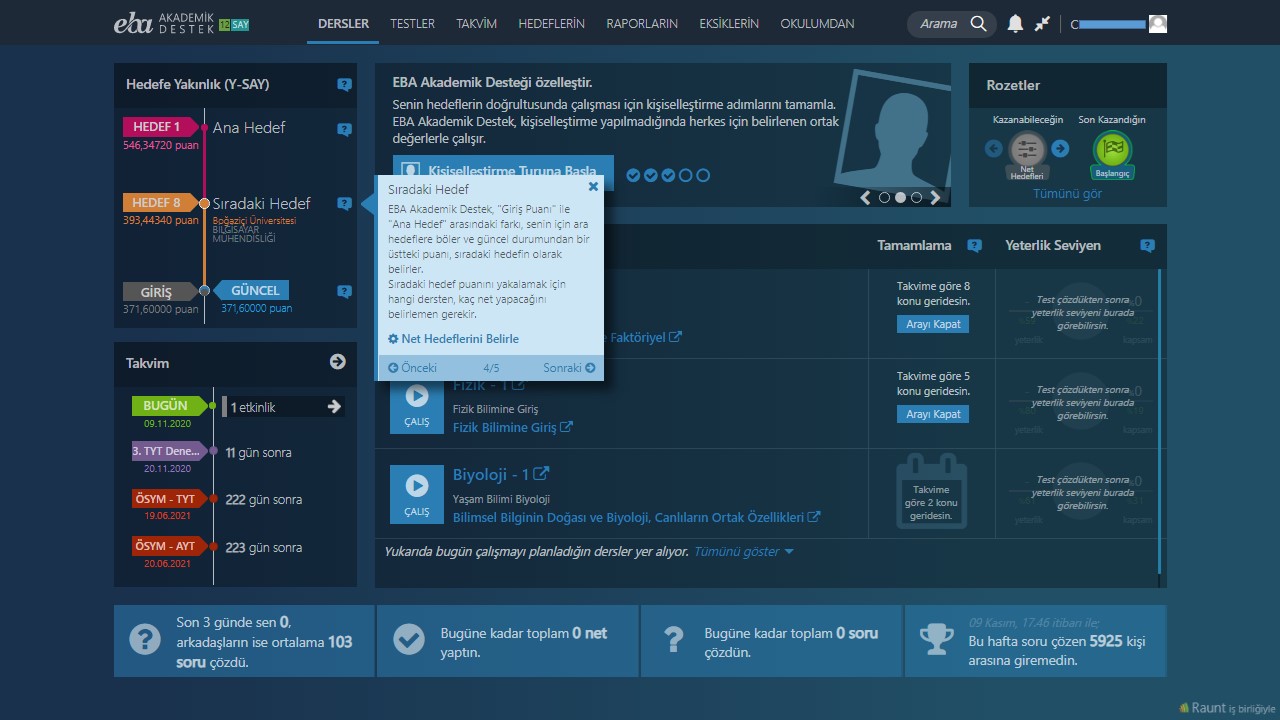 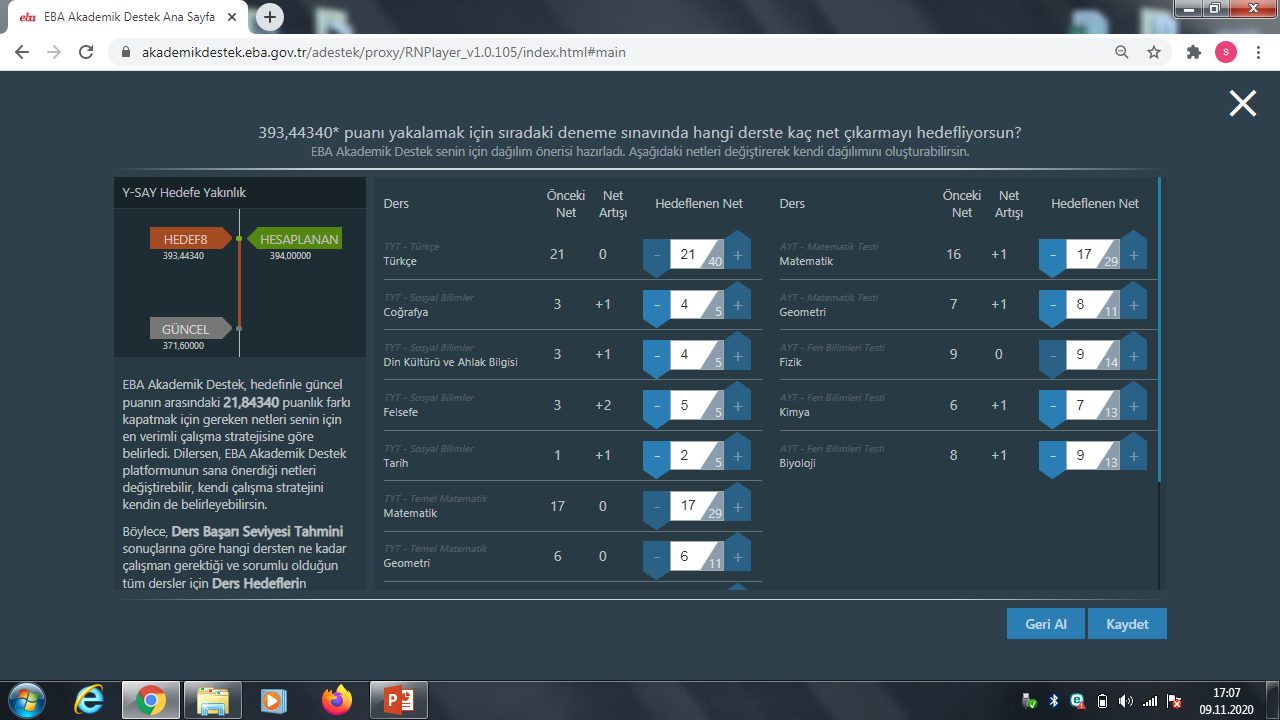 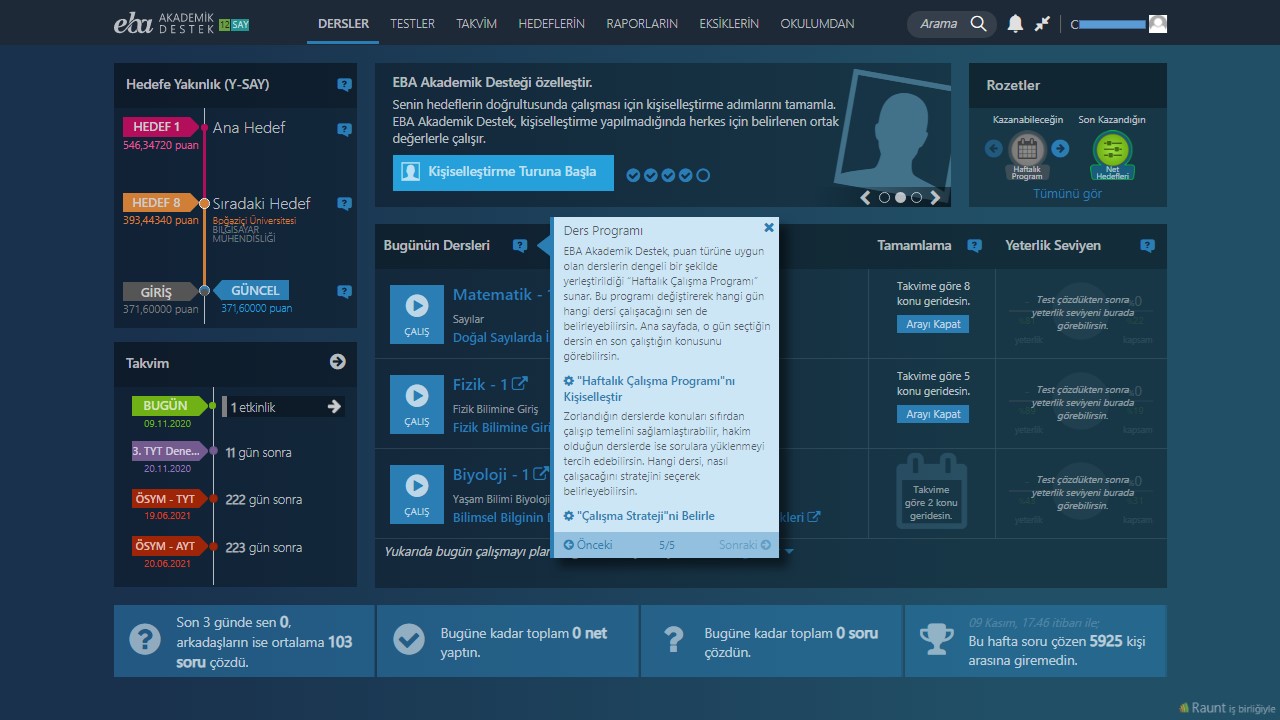 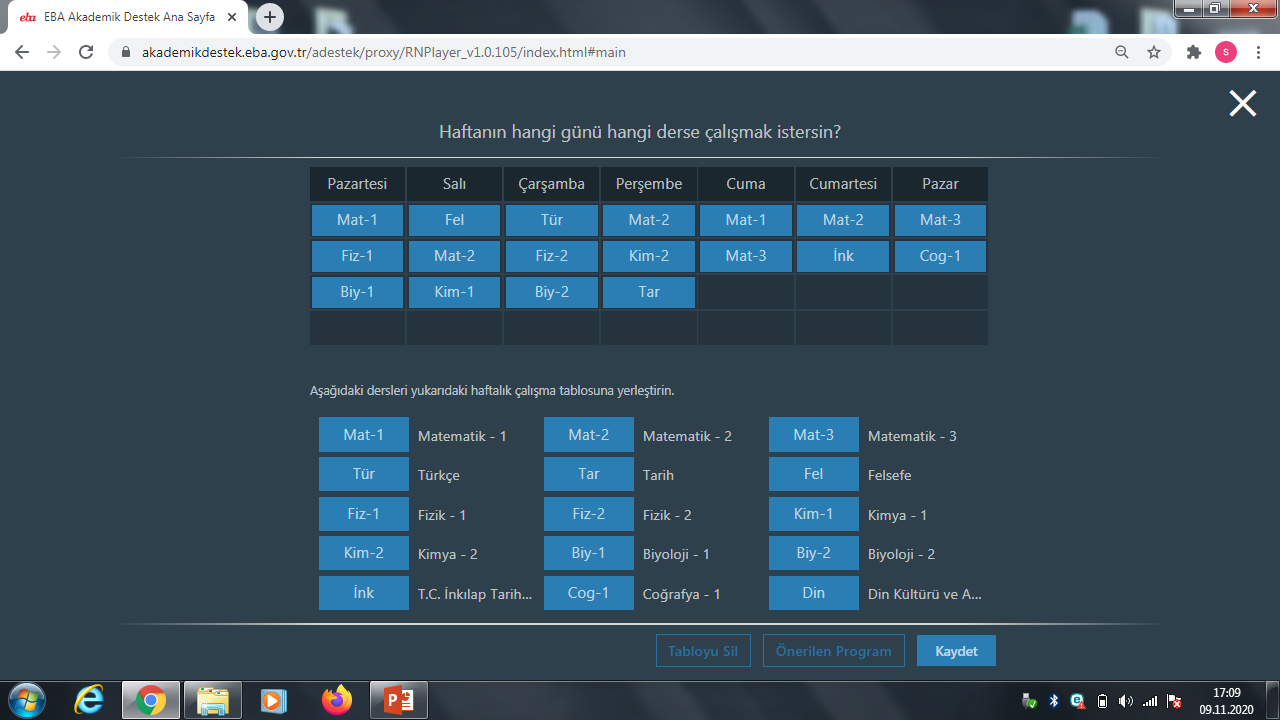 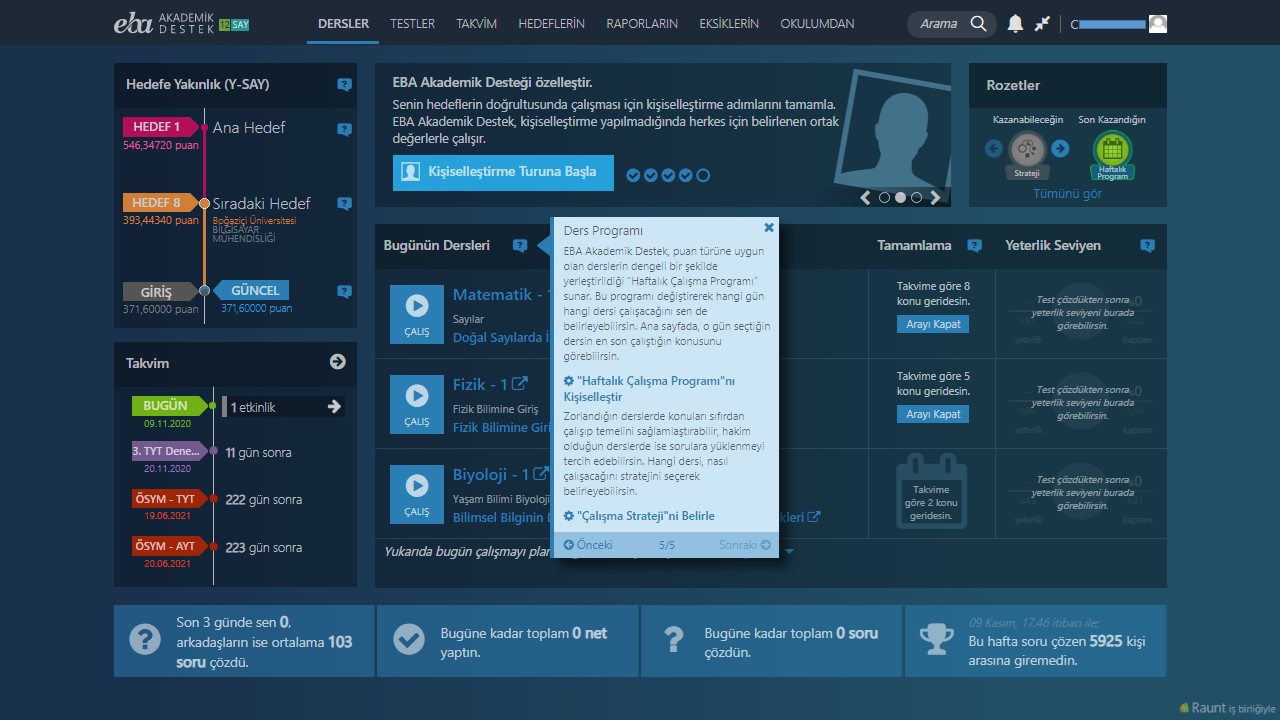 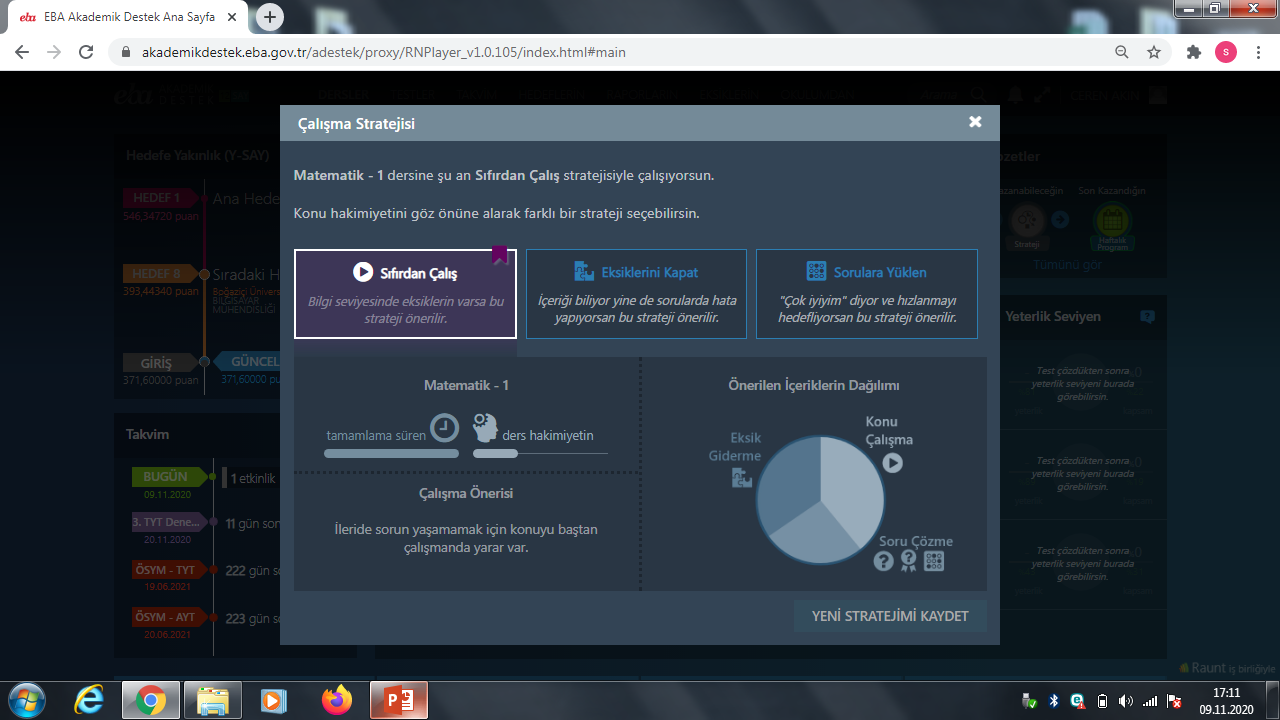 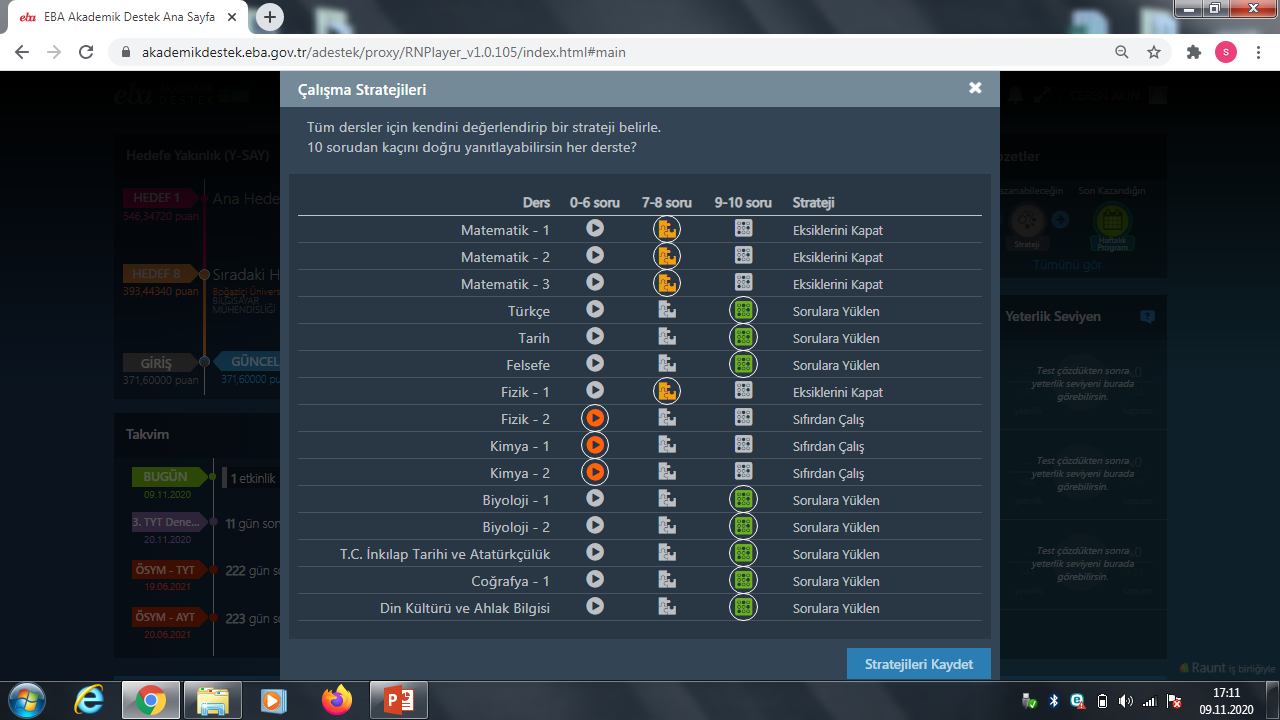 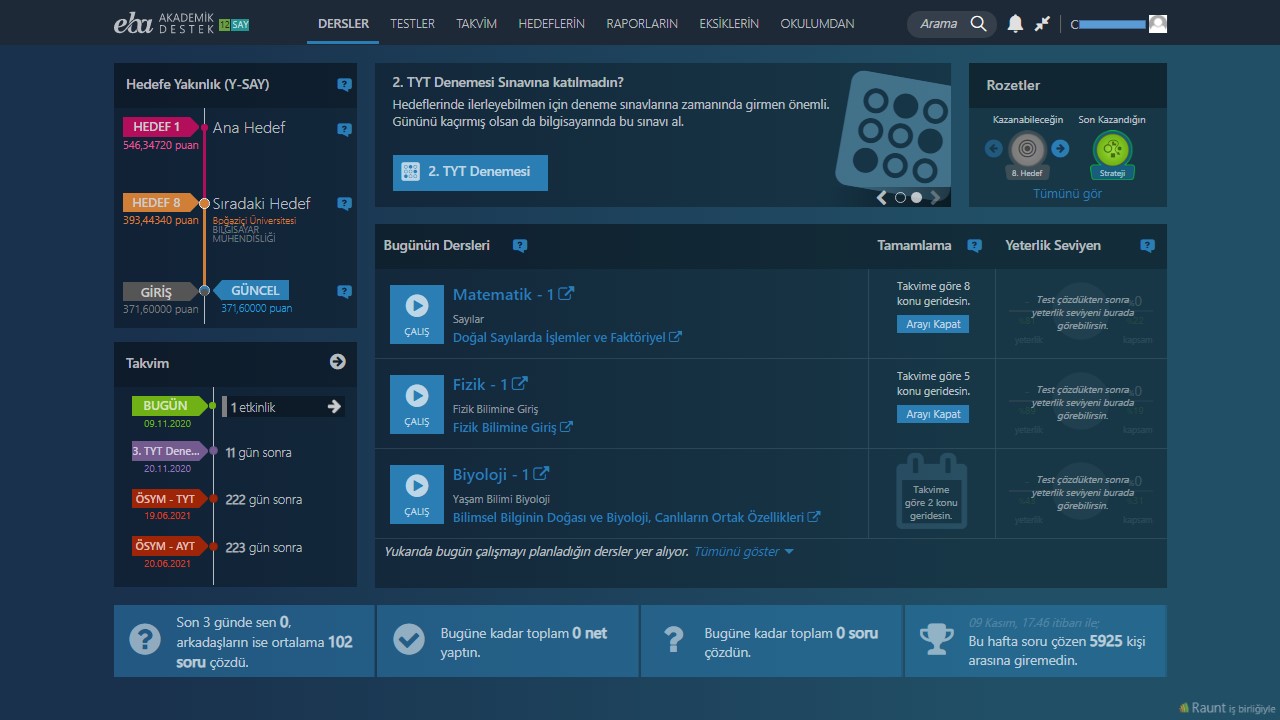 Arayı Kapat seçeneği tıklandığında dersleri çalışma takvimine göre yakalamış oluruz.